Geography Skills Vocab
1. Grid System
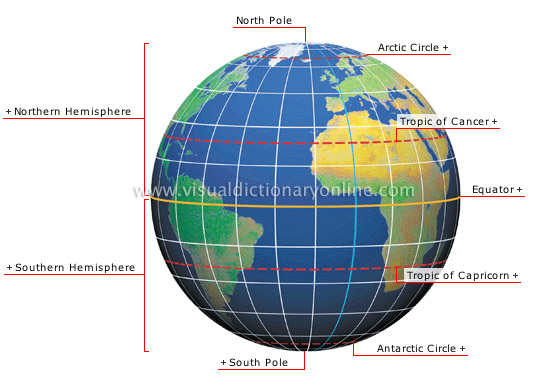 Pattern formed as the lines of latitude and longitude cross one another. Used to determine location on the earth.
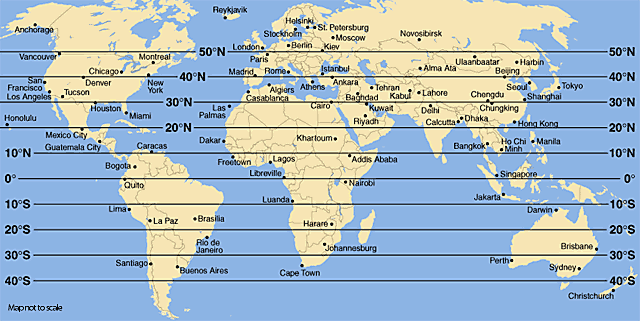 2. Latitude
Lines that run east & west on the earth. Used to show distance north & south of the equator.
3. Longitude
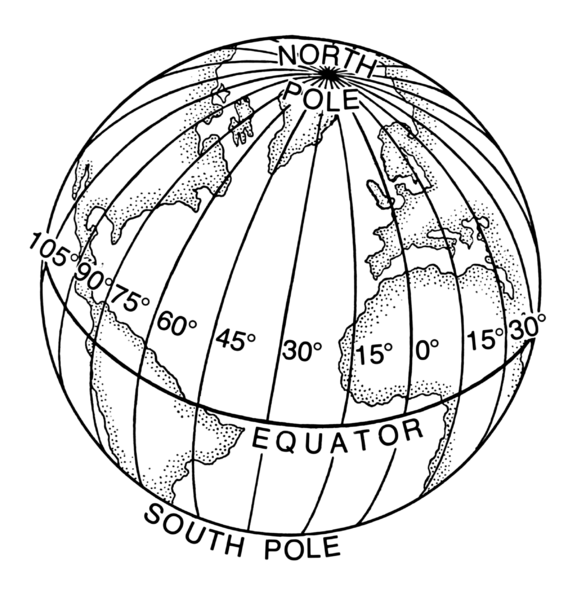 Lines that run north & south on the earth. Used to show distance east & west of the Prime Meridian.
4. Globe
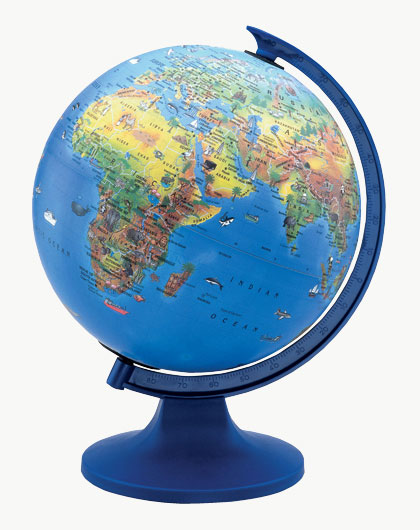 A round scale model of the earth.
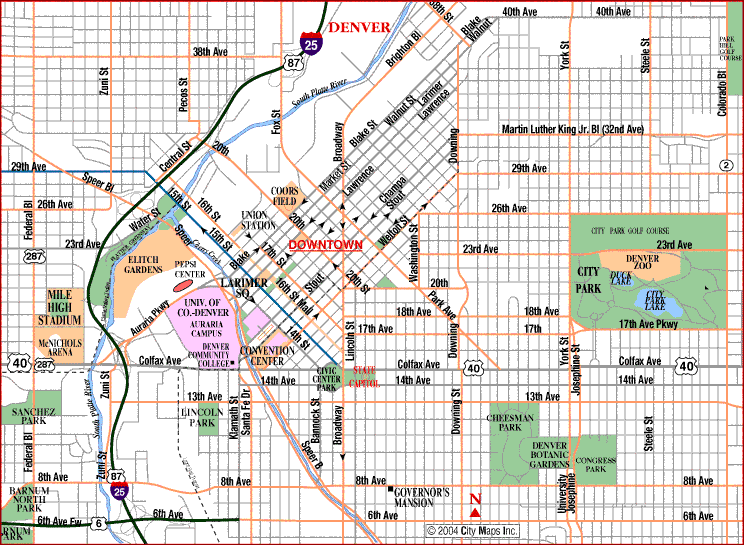 5. Map
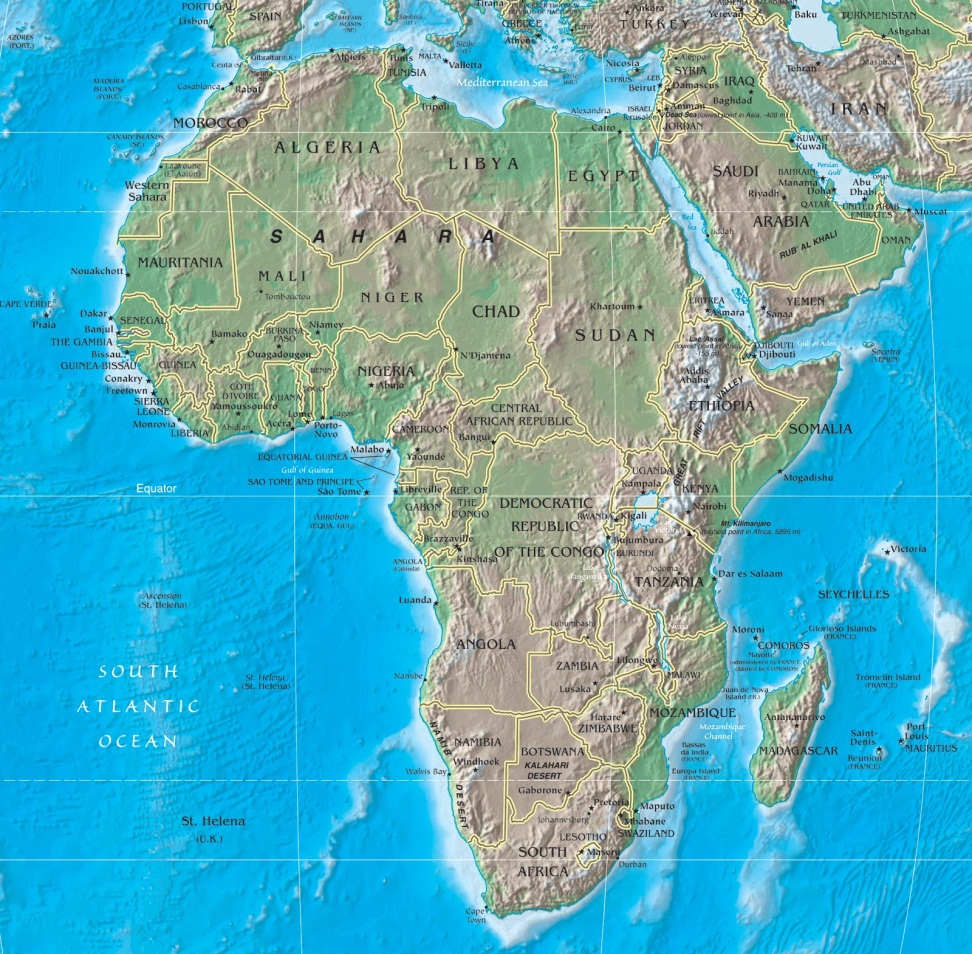 A symbolic representation of all or part of the planet.
6. Cartographer
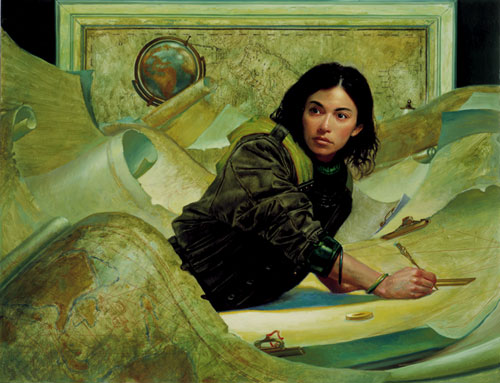 Mapmaker
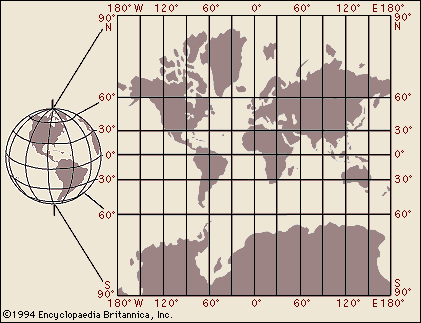 Projection of the round earth on a flat surface.
7. Map Projection
8. Geographic Information Systems
Used by cartographers. Computer tools for processing and organizing details and satellite images with other pieces of information.
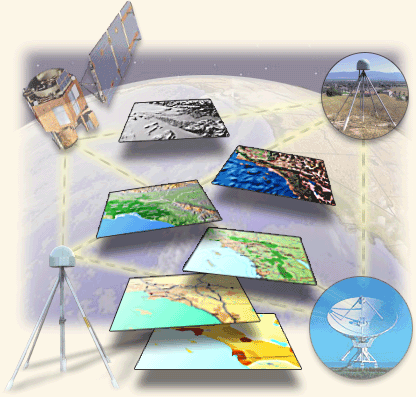 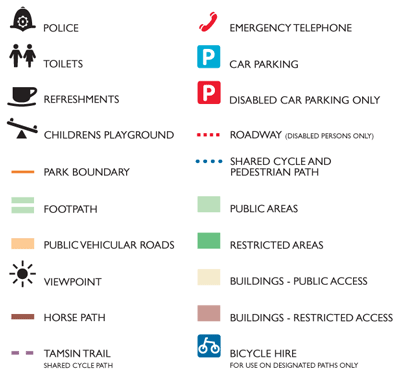 A list that explains what the symbols on a map are used for.
9. Key
10. Compass Rose
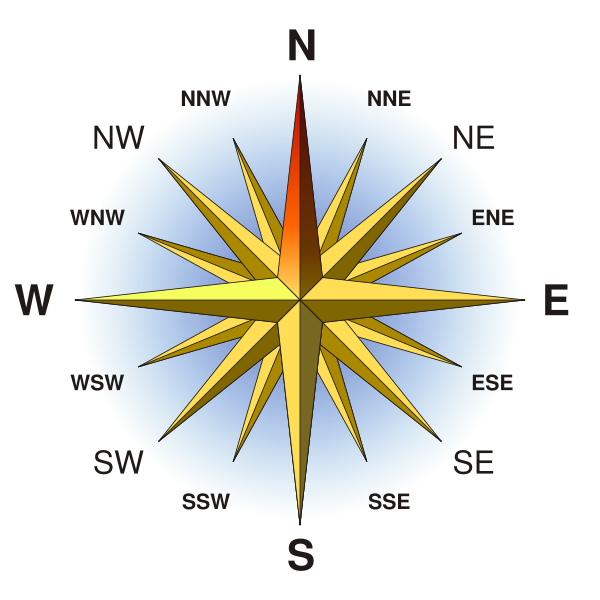 A marker that indicates direction.
11. Cardinal Directions
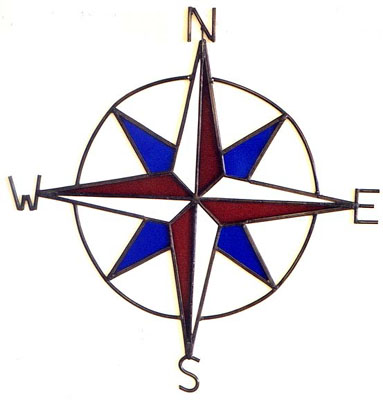 North, South, East, & West
12. Intermediate Directions
Northeast,
Northwest,
Southeast,
Southwest
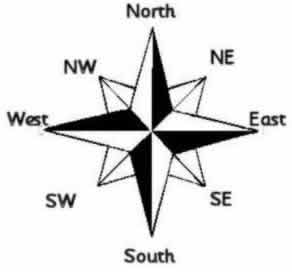 13. Scale Bar
Shows the relationship between map measurements and actual distances.
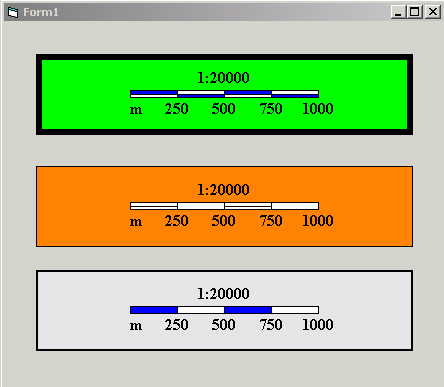 14. Physical Map
Shows the location and the shape of the earth’s physical features
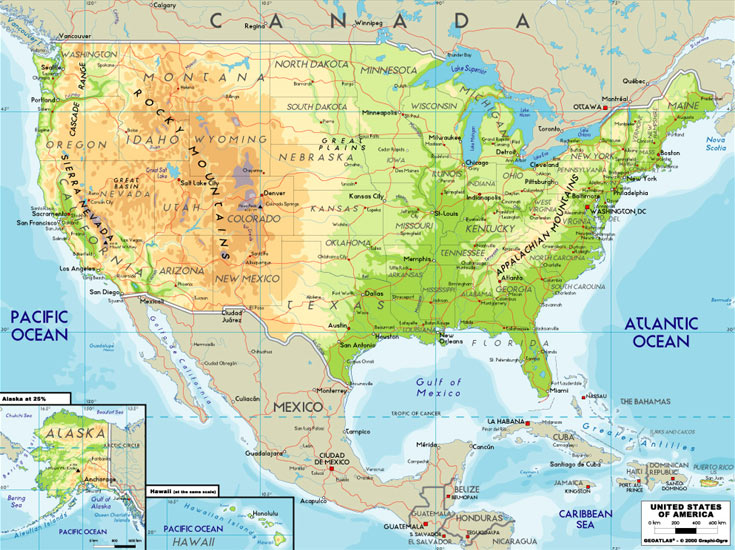 15. Political Map
Shows the boundaries between countries, and often other things such as cities.
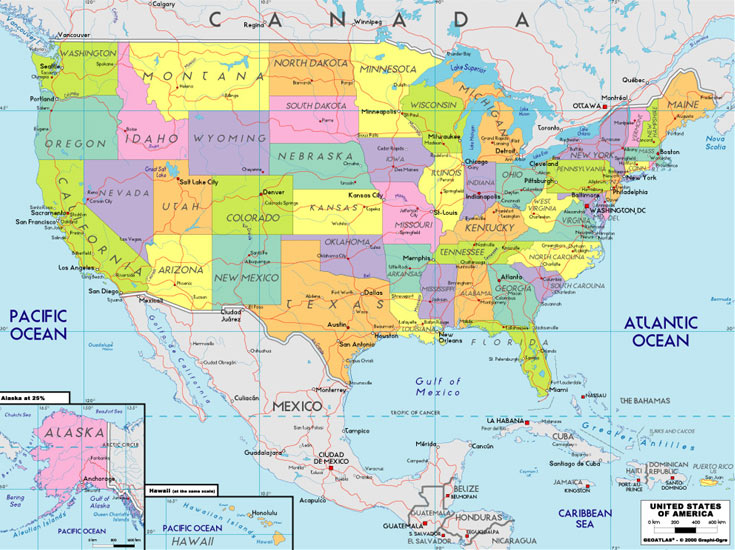 16. Special Purpose Map
A map that emphasizes a single idea or a particular kind of information about an area.
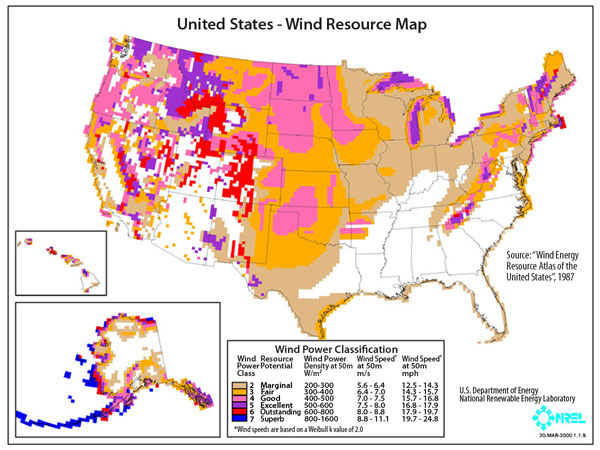 Remaining Vocab Words
17. Location
18. Small Scale Map
19. Large Scale Map
20. Absolute Location
21. Relative Location
22. General Purpose Map
23. Topography
24. Relief
25. Elevation
26. Contour Lines
27. Graphs
28. Line Graph
29. Bar Graph
30. Circle (Pie) Graph
31. Chart (or Table)
32. Diagram